Academy of Master Educators-Peer Coaching Group (PCG)
August 17, 2023
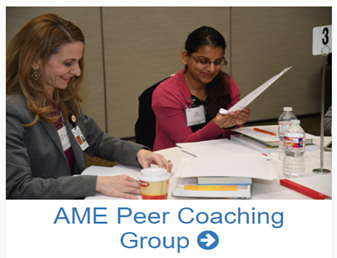 What’s in it for me?Purpose of Peer Coaching for MMS Educators
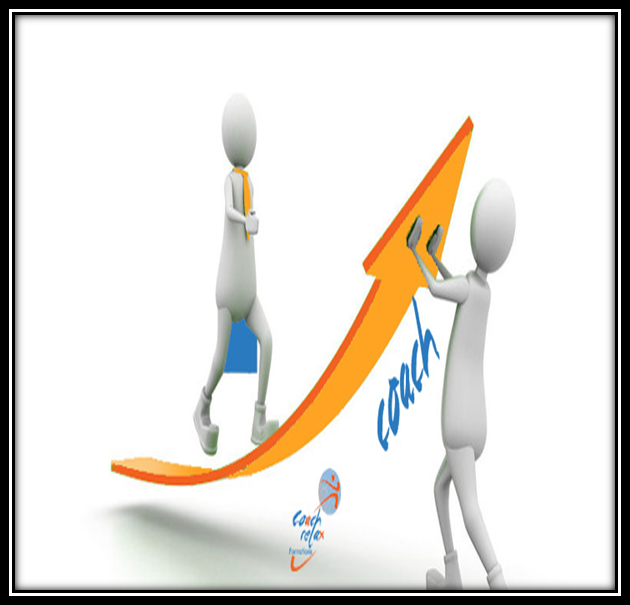 Formative feedback
Development of educators
Reflective educational practice
Collegial exchange of teaching ideas.
Who will be observing me?
OEP Educators
  AME Trained Peer Coaches
  Within your own department/division
  Outside your department/division
Where will the information go? How can the information be used?
Confidential
Personal documentation of reflective practice
What areas can I ask feedback on?
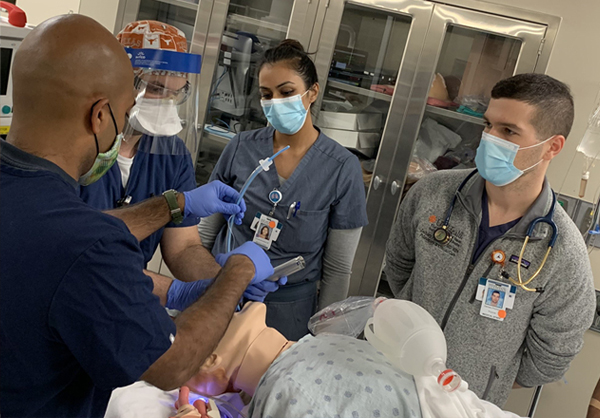 Content
Teaching methods
Teaching tools
Presentation & communication skills.
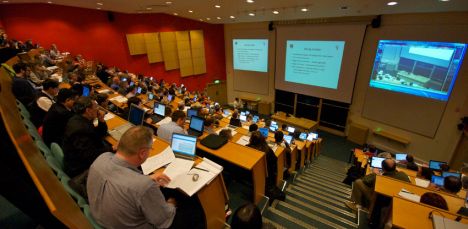 Peer Coaching Process
AME-PCG Coaches
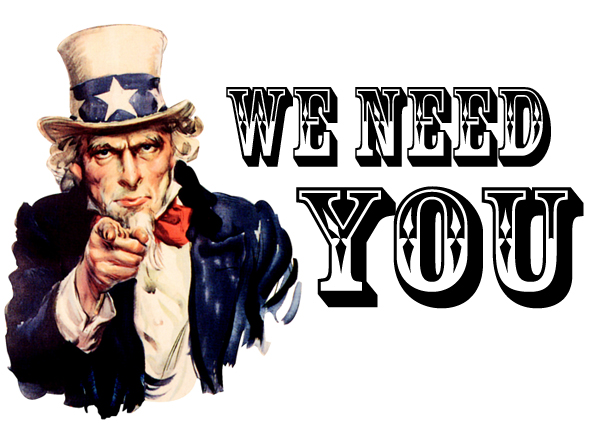 Interested in being coached OR being a coach?
Sign up to be observed
OEP educator/AME Coach will meet with you to discuss observation goals
OEP educator /AME Coach will observe your teaching session
Schedule time for feedback on teaching session
Faculty will be trained to become peer coach.
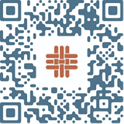